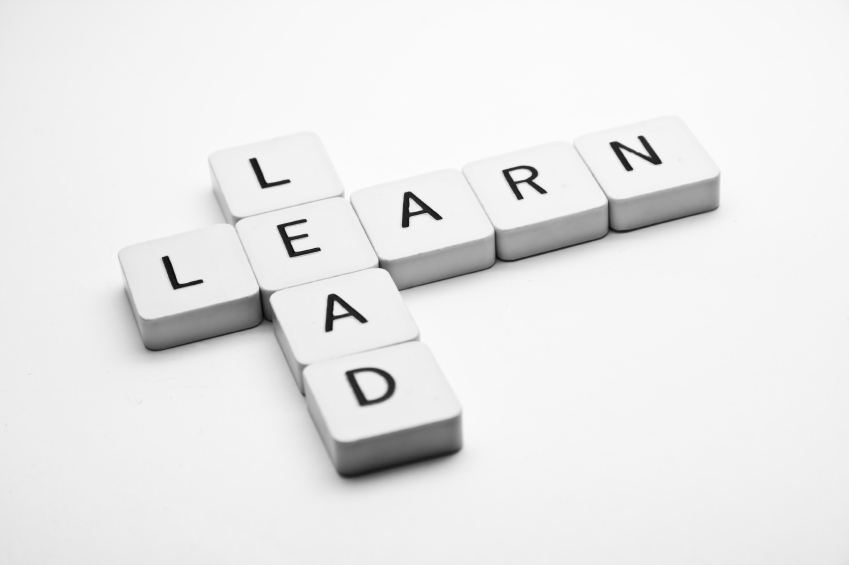 Учись руководить
 Видео 6)
Что формирует
Лидера ?
Культура
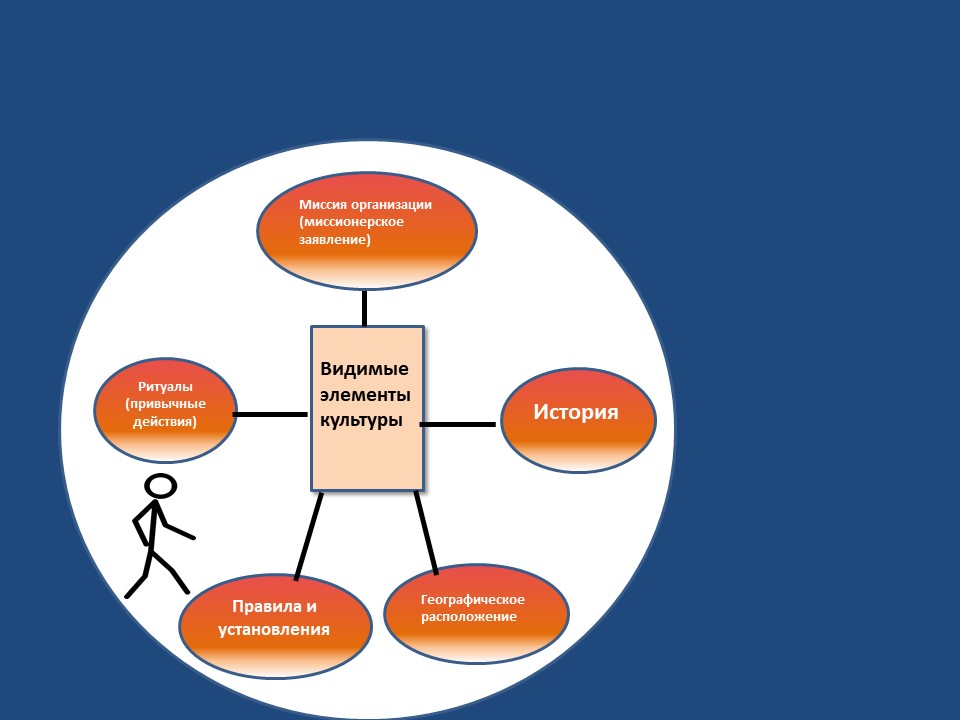 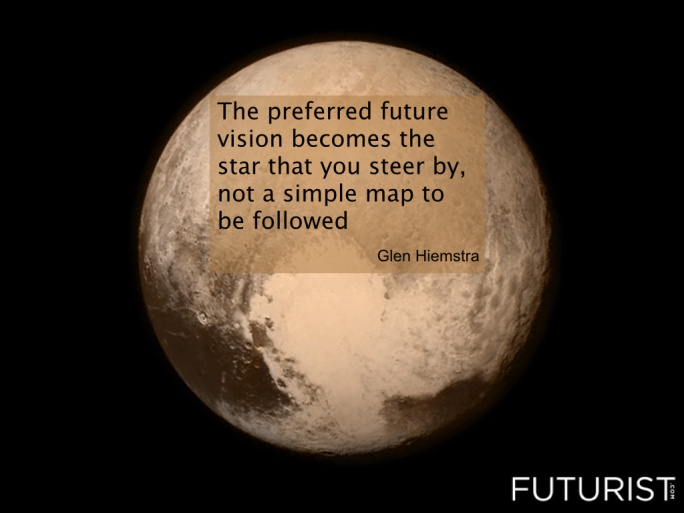 Видение предпочитаемого будущего становится звездой, на которую смотрят издали, а не конкретными действиями, направленными на его достижение.
Видение
Молитва и планирование
Лидер
Лидер со всеми его плюсами и минусами, сильными и слабыми сторонами взаимодействует с группой людей, чтобы определить культуру («то, как здесь принято поступать»), чтобы разработать видение предпочтительного будущего, а затем дать импульс для выполнения действий, необходимых для достижения этого будущего, что важно сделать с планированием и молитвой.
Что делает вас лидером, которым вы являетесь сегодня?

 1. Багаж
Последовательность рождения

 Образование
Что делает вас лидером, которым вы являетесь сегодня?

 1. Багаж
 2. Жизненный опыт
Напишите историю своей жизни.
Сосредоточьтесь на событиях, которые оказали влияние на вас.
Люди, оказавшие влияние на вас.
Существенные обстоятельства, повлиявшие на направление вашей жизни.
Попросите Бога направить ваши мысли.
Ищите путь, которым вел вас Бог на протяжении многих лет.
Что делает вас лидером, которым вы являетесь сегодня?

 1. Багаж
 2. Жизненный опыт
 3. Духовные дары
     
     1 Коринфянам 12
     Римлянам 12 
     Ефесянам 4
     1 Петра 4:10  и другие